MKS Prozesse Einkauf
SAP Bestellanforderung
AGENDA 1
Bestellprozess neu - Bestellanforderung im SAP System
	
Schulung 1
Bestellanforderungen Freitext kontiert (Projekt, Auftrag)
Bestellanforderung Daten (Warengruppen, Einkäufergruppe, Lieferant)
Bestellanforderung Funktionen (ME51N Anlegen BANF, ME52N Ändern BANF, ME53N Anzeigen BANF) 
Schulung 2
Belegübersicht Selektionsvariante 
Meine Bestellanforderung	
Bestellanforderungen (Einkäufergruppe, Warengruppe, Wunschlieferant, Datum)
Belegübersicht Layout
Freigabe BANF
AGENDA 2
Bestellprozess neu - Bestellanforderung im SAP System
	
Schulung 3 Auswertungen für BANFen
Listanzeige Allgemein Transaktion ME5A 
Selektionsvariante
Layout
Listanzeigen zur Kontierung 
ME2K „BANFen zur Kontierung allgemein“ 
Selektionsvariante
Layout
Listanzeigen zur Kontierung ME5J „BANFen zur Kontierung Projekt“
Selektionsvariante
Layout

(Verfügbarkeitsprüfung Budget Auftrag - zurückgestellt)
Menü BANF – BANF Listanzeigen
..
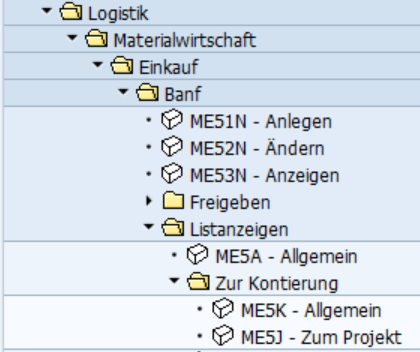 BANF Listanzeigen Allgemein - Standardvariante
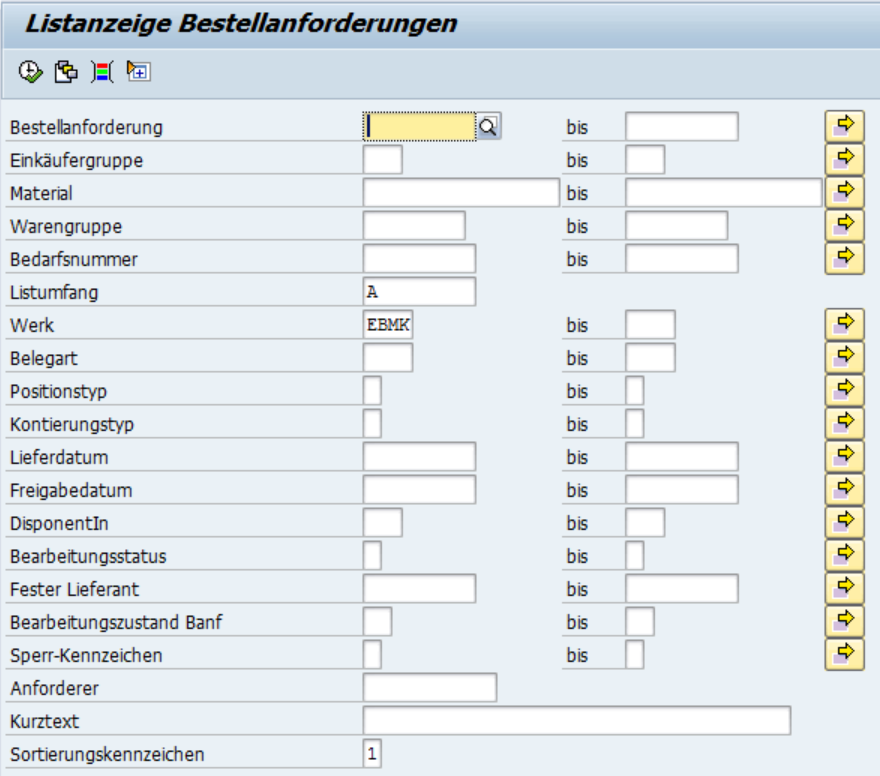 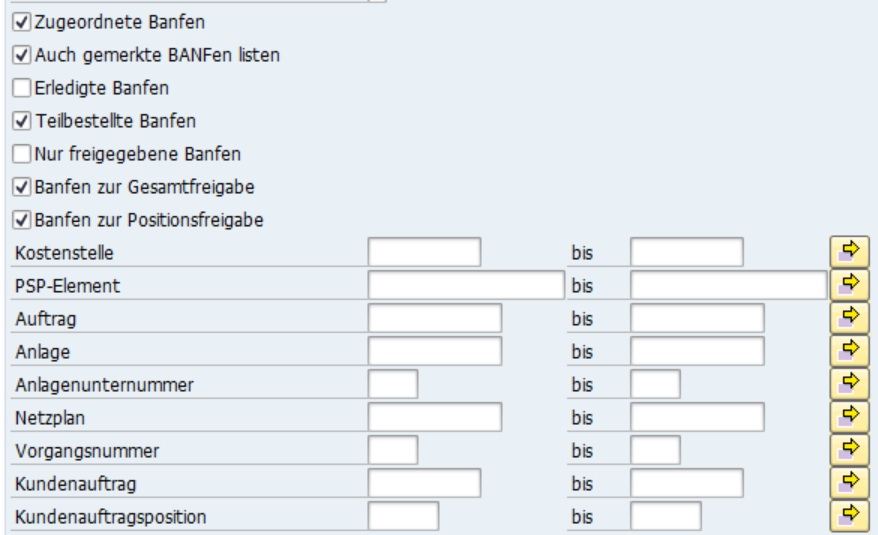 BANF Listanzeigen Allgemein - Standardlayout
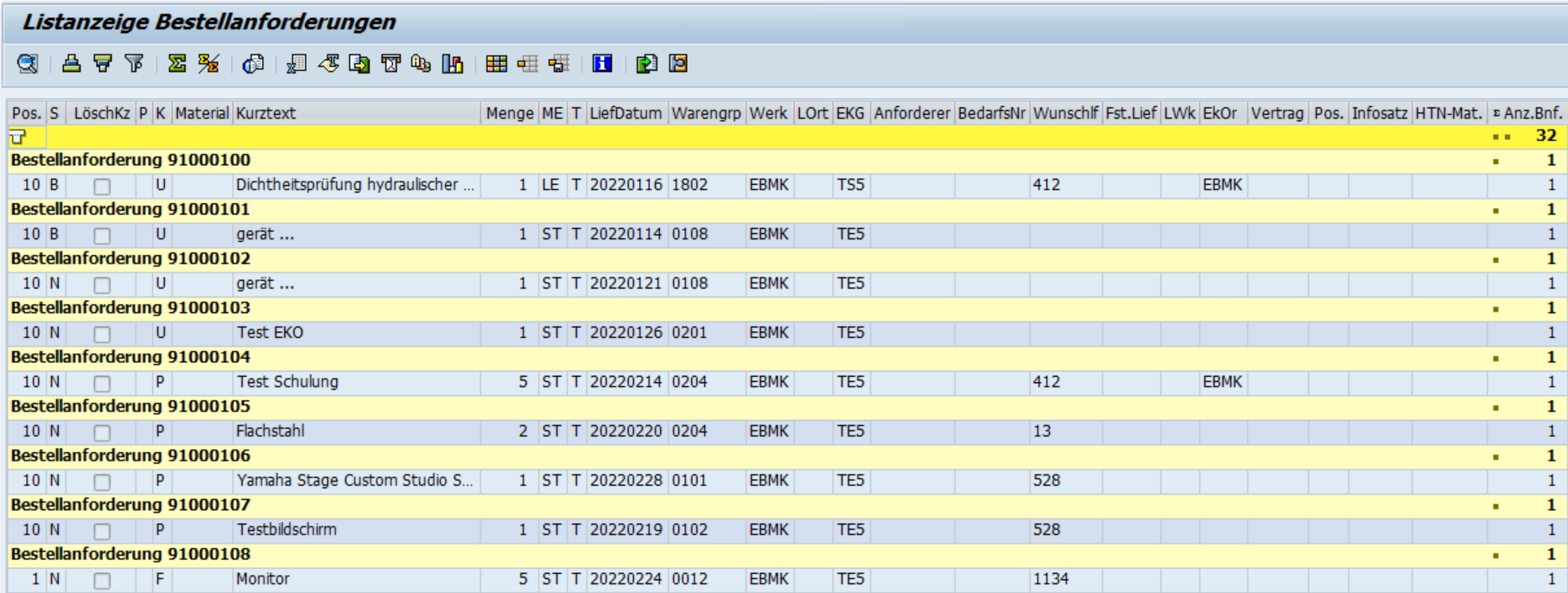 BANF Listanzeigen Allgemein - Benutzervariante
Variante auswählen:
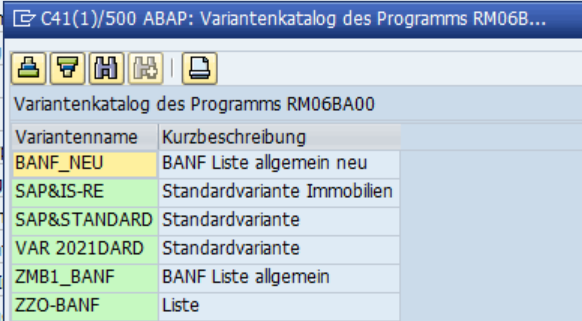 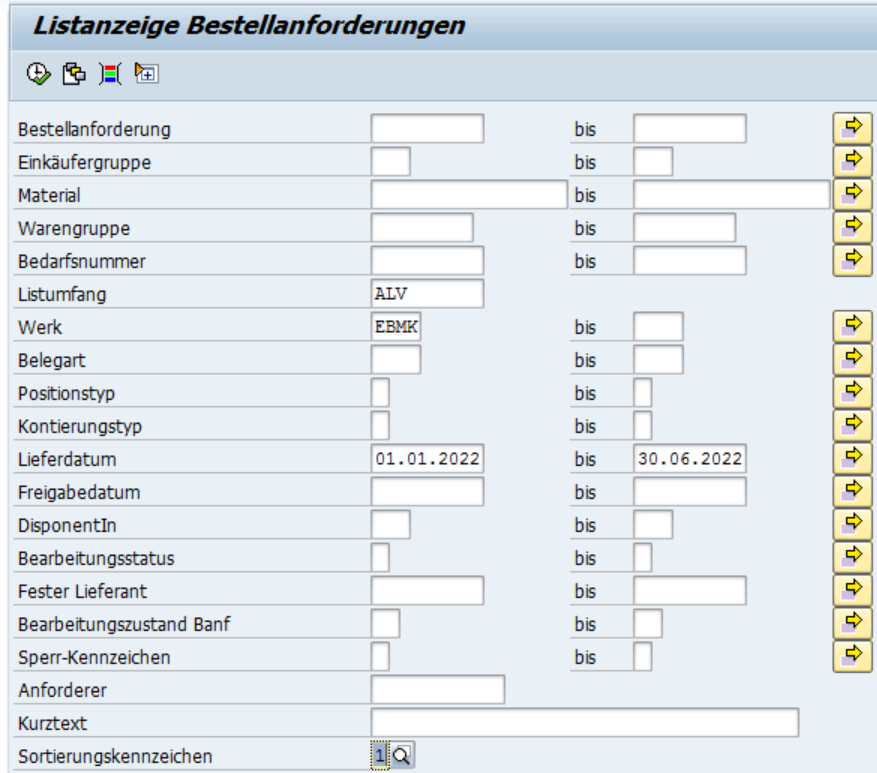 BANF Listanzeigen  - Layout auswählen
..
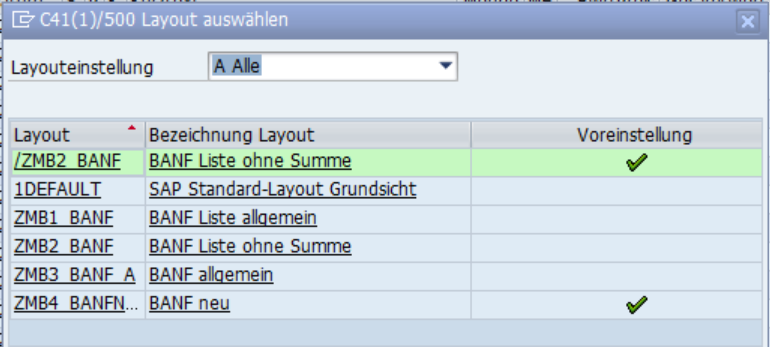 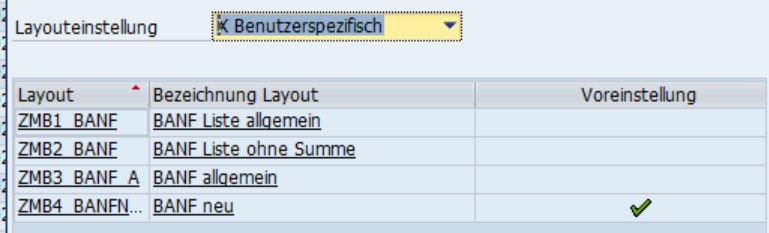 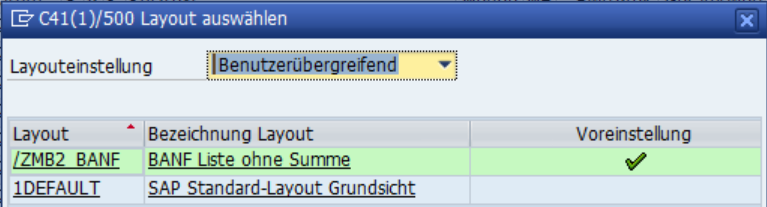 BANF Listanzeigen  Allgemein – Layout benutzerspezifisch
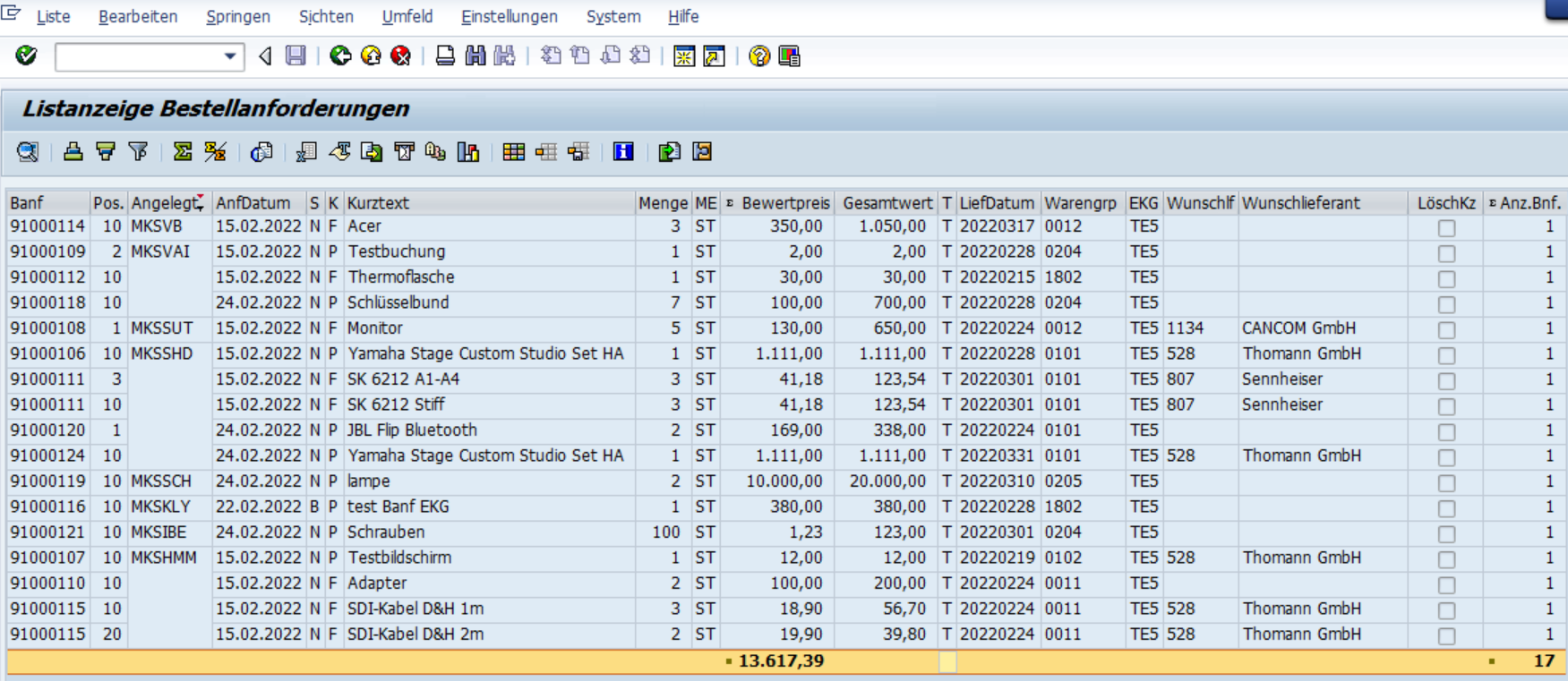